Яков  Сергеевич  Перепелица(1927-1990 гг.)
Я.С.Перепелица  родился  в 1927  году  в  Харьковской  области. Композитор  написал  более  200  песен, романсов, баллад. 
1958 г.-балет  «Яг-Морт»
1983 г.-балет  «Домна  Каликова»
1971 г.- опера  «На  Илыче»
Песни  Я.Перепелицы: «Деревенька  моя», «Красная  рябина», «Коми  ань»  и  другие.
За  большие  заслуги  в  развитии  музыкальной  культуры  Я.Перепелица  был  удостоен  звания  Заслуженного  работника  культуры  РСФСР,Заслуженного  деятеля  искусств  Коми  ССР.
Я.С.Перепелица  умер  в  1990  году.
Коми  народные  песни
* Паськыд  гажа  улича
* Бур  батькöд-мамкöд  олöм
* Ягын  быдмис  мичаник  пожöм
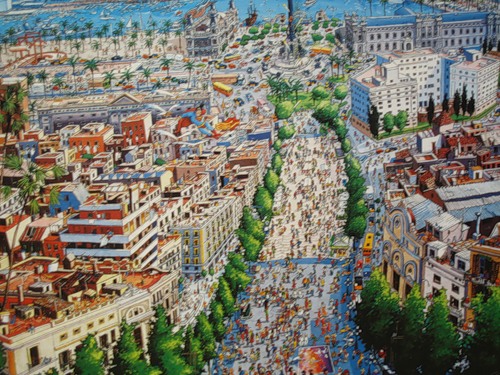 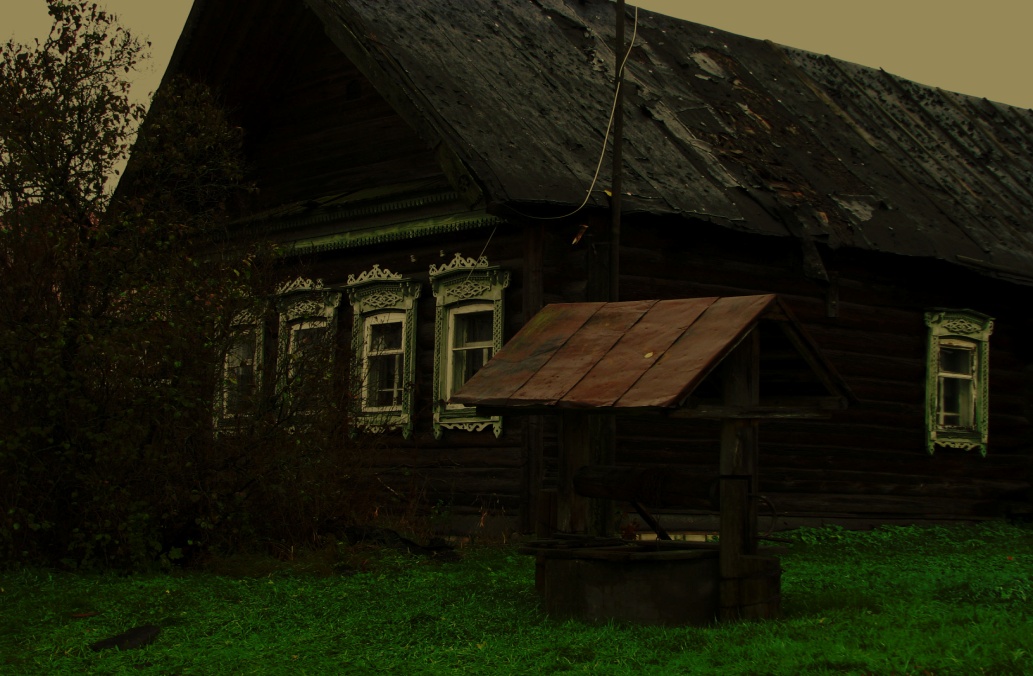 Государственный  ансамбль  песни  и  танца  Республики  Коми  «Асъя  кыа» ( «Утренняя  заря»)
«Асъя  кыа»-первый  профессио-
нальный  художественный коллектив  Республики  Коми, ее  гордость  и  национальное  достояние, является  «визитной  карточкой»  самобытной культуры  северной  республики.
«Асъя  кыа» - Лауреат  Всесоюз-
ных  конкурсов (1967-1970 гг.), Лауреат  Всероссийских  конкурсов (1979-1986 гг.),Лауреат  Государственной  премии  имени  В.Савина (1977  г.)
В  2005  году  ансамблю   присво-
ено  имя  Морозова  Виктора  Петровича, заслуженного  деяте-
ля  искусств  РФ ,внесшего  значи-
тельный  вклад  в  развитие   про-
фессионального  искусства  Рес-
публики  Коми.